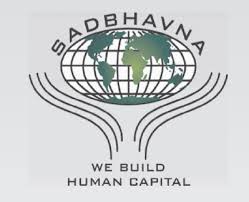 SADBHAVNA COLLEGE OF    EDUCATION FOR  WOMEN RAIKOT , JALALDIWAL, LUDHIANA
TOPIC
Attainment Model
Programmed instruction is a method of presenting new subject matter to students through a graded sequence of controlled steps with corresponding activities. Students work through the programmed material at their own speed independently and assess their own comprehension after each step through exam questions or filling in a diagram. This method consists of a network of tests and statements which direct the student accordingly depending on their pattern of errors.
Programmed instruction refers to two main methods of learning. The first was developed by Norman Crowder, where the instructor includes multiple choice test questions within the text and provides feedback for each of the non-correct alternative options when a student chooses them. The second was developed by B.F. Skinner and includes a schedule of reinforcement for activities placed in a specific, continuous order.
Susan Markle – A method of desgning a reproducable sequence of instructional events a measurable and consistent effect on the behaviour of each and every acceptable students.
Smith and Moore – Pinstruction is the prcess of arranging the material to be learned in to series of sequential steps, usually it moves the students from a familiar background into a complex and new set of concepts, principles and understanding.
Types of Programmed Instruction
There are three types of this teaching strategy
Linear Programming. It is being used for teaching all subjects. In programed teaching strategy progressive chain elements are presented. Last step is at the mastery level. It is based on five fundamental principles.
Small steps
Active responding
Immediate confirmation
Self-pace
Student testing
Branched Programming. It is generally used in mechanical fields.
Mathematics. Retrogressive chain of elements is presented. First step is the master level while the last step is the simplest element.
Principles of Programmed  
             Instructions
a) Fundaments principles of Programmed learning
Principle of active responding
 Principle of self-pacing
 Principle of small steps
 Principle of evaluation
 Principle of objective specification
b) Mandatory and obligatory principles of Programmed learning
Principle of empirical testing
 Principle of individual try out
 Principle of small group try out
 Principle of field try out 
 Principle of self pacing
c) Obligatory/Optional principles

 Principle of overt/active  
   responding
 Principle of immediate feedback
Principle of sequence of subject matter
Principle of types of  
   responses
 Principle of error rate
 Principle of prompting and 
   confirmation
 Principle of small step size
THANKS